כותרת האירוע
צור עלון נהדר
כדי להחליף טקסט של מציין מיקום (כמו זה), פשוט בחר אותו והזן טקסט משלך.
אם ברצונך להוסיף לטקסט או להסיר ממנו נקודות תבליט, השתמש בלחצן 'תבליטים' בכרטיסיה 'בית'.
כדי להחליף תמונה, מחק תחילה את התמונה הקיימת. כעת בחר 'הוספה' > 'תמונה' והוסף את התמונה הרצויה.
הוסף כאן כיתוב עבור התמונה שלך.
תאריך האירוע שעת האירוע
כתובת האירוע, עיר, מיקוד
שם חברה
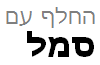 כתובת, עיר, מיקוד
טלפון | כתובת דואר אלקטרוני | כתובת אינטרנט
[Speaker Notes: כדי לשנות עלון זה, החלף את תוכן הדוגמה שלנו בתוכן משלך. אם אתה מעדיף להתחיל מעמוד חדש, לחץ על לחצן 'שקופית חדשה' בכרטיסיה 'בית' כדי להוסיף עמוד חדש. כעת הזן את הטקסט והתמונות שלך במצייני המיקום הריקים.]